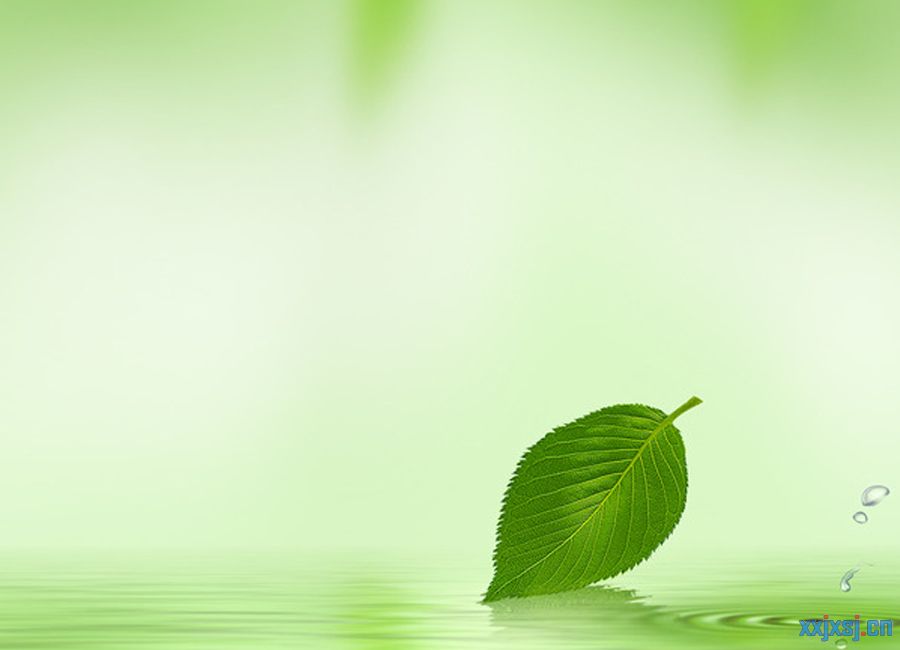 Unit 1 He is wearing a blue T-shirt
第一课时
空白演示
接力版   六年级下
在此输入您的封面副标题
八步实验小学  曾娟娟
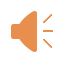 Look  listen  and  answer
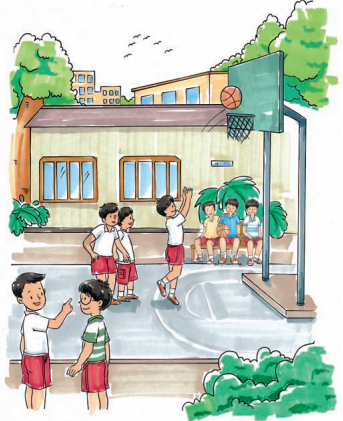 What are they doing?
Peter and Jack are looking for John, they are going to play basketball.
Listen and answer
What do we know about John?
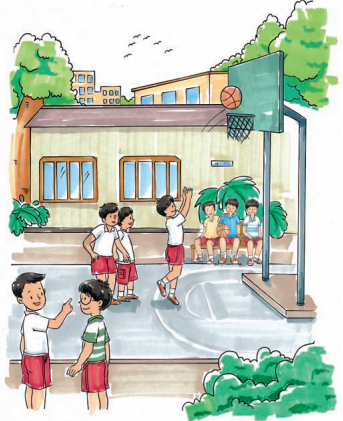 He is tall and strong.
He is wearing a blue T-shirt. And he's holding a basketball.
He likes playing basketball.
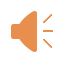 Listen and repeat
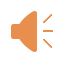 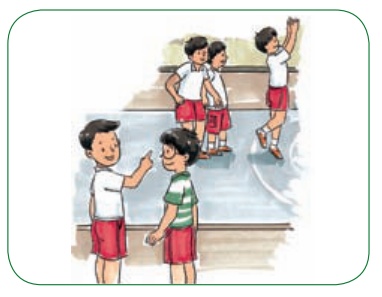 Jack: Look at that boy! Is it John? 
Peter: Which one? 
Jack: The tall and thin boy. 
Peter: No. That is Tom. John is tall and strong.
Who is Tom?
Is John wearing a blue and white T-shirt?
Listen and repeat
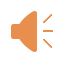 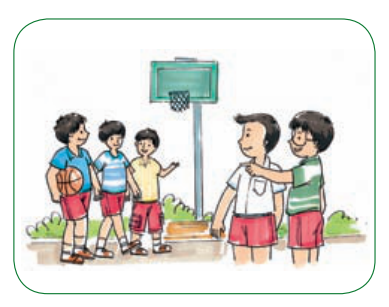 Peter: Look! John is over there. He's talking with his friends.  
Jack: Is he wearing a blue and white T-shirt? 
Peter: No. He is wearing a blue T-shirt. And he's holding a basketball. 
Jack: Oh! He's cool!
Listen and repeat
Peter: John, this is my cousin, Jack. 
John: Nice to meet you, Jack. 
Jack: Nice to meet you, too. 
Peter: Jack likes playing basketball, too. 
John: Great! Let's go and play.
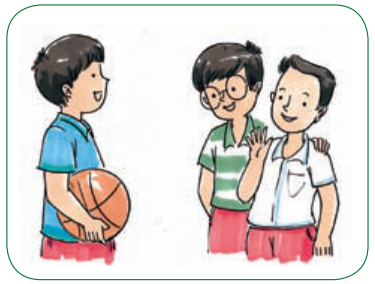 They are going to play basketball.
What are they going to do then?
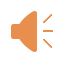 Practice
True or False
(   ) 1. John is looking for Peter. 
(   ) 2. They see Tom at first.  
(   ) 3. John is strong and tall. 
(   ) 4. John is wearing a blue and white T-shirt.    
(   ) 5. Jack is John's cousin.
F
T
T
F
F
Practice
I can complete.
Peter and Jack ______________ John, they are going to  ______________. Tom is  ____________. John is  ____________. John  ________ with his friends.  He ___________ a blue T-shirt and he's holding  ____________. he likes playing  ____________ too.
are looking for
play basketball
tall and thin
tall and strong
is talking
is wearing
a basketball
basketball
Role play
4人一组，分角色表演对话
请注意表情语音语调。
Practice
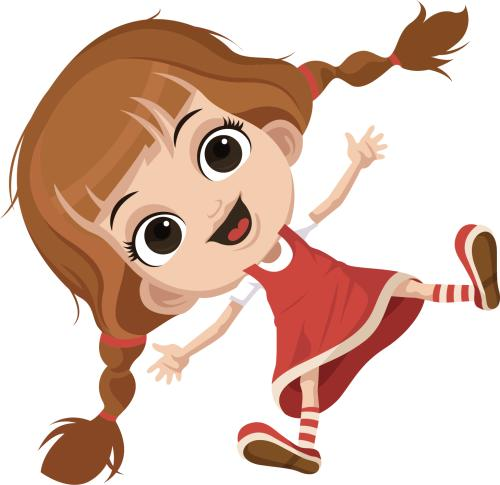 Yes, she is wearing a  red dress.
Is she wearing a red dress?
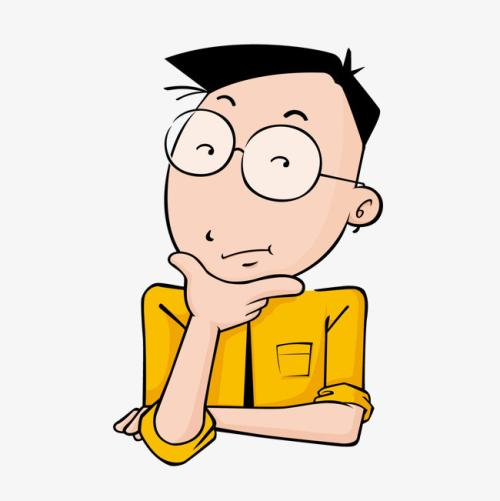 No, he is wearing a yellow shirt.
Is he wearing a green T-shirt?
Practice
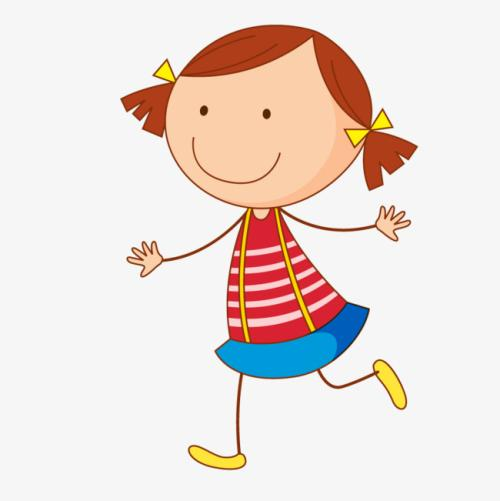 Is she wearing a red and black T-shirt?
No, she is wearing a red and white T-shirt.
Practice
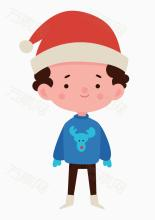 No, he is wearing a blue sweater.
Is he wearing a blue sweater?
Practice
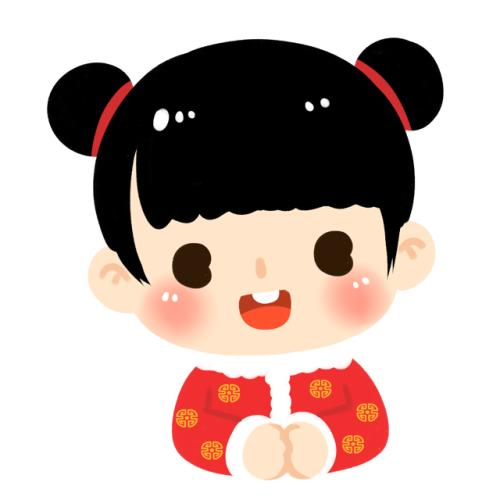 No, she is wearing a red coat.
Is she wearing a grey coat?
Look and say
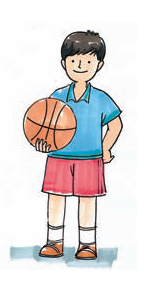 体型：
John is tall and strong.
John
穿着：
He's wearing a blue T-shirt.
配饰：
He's holding a basketball.
Look and practise
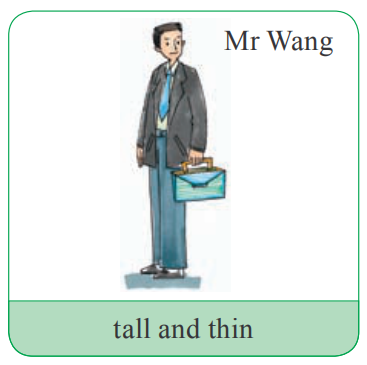 体型：
Mr Wang is tall and thin.
穿着：
He's wearing a black coat.
配饰：
He's holding a box.
Look and practise
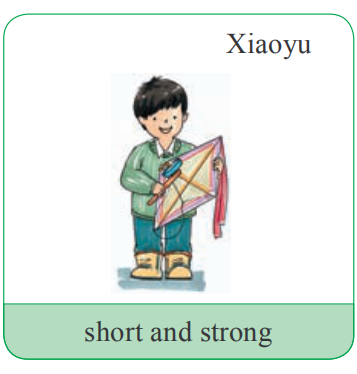 Xiaoyu
体型：
Xiaoyu is short and strong.
穿着：
He's wearing a green sweater.
配饰：
He's holding a kite.
Look and practise
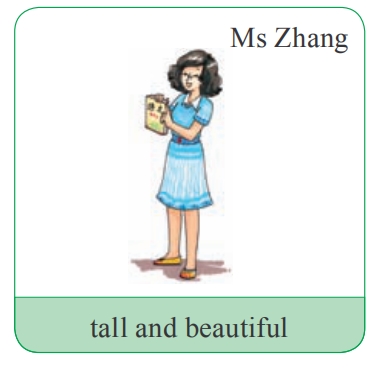 Ms Zhang
Ms Zhang is tall and beautiful.
She's wearing a blue dress.
She's holding a Chinese book.
Look and practise
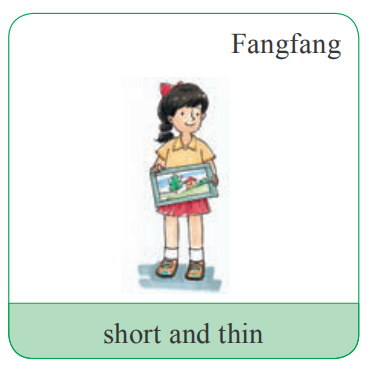 Fangfang is short and thin.
She's wearing a yellow T-shirt and a red skirt.
She's holding a picture.
Summary
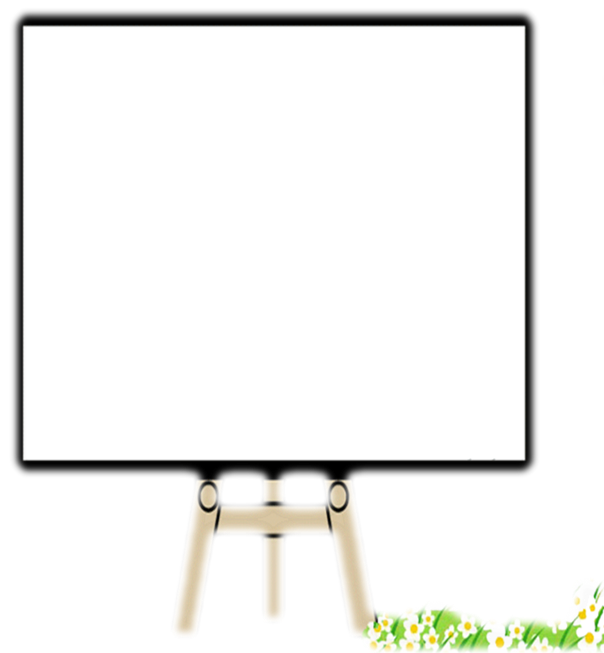 He is tall and strong. 
他又高又壮。
He is wearing a ... 
他穿着……
He is holding a/an ...
他拿着一个……。
Homework
1. 背诵本课的生词。
2. 在会写的基础上正确朗读本课对话。
3.完成本课的课后作业。